Здоровьесберегающие технологии в работе воспитателя
Воспитатель МБДОУ № 90 г. Мурманск 
Белова Анастасия Александровна
Забота о здоровье – это важнейший труд воспитателя. От жизнерадостности, бодрости детей зависит их духовная жизнь, мировоззрение, умственное развитие, прочность знаний, вера в свои силы.                  В.А. Сухомлинский
Задачи здоровьесберегающих технологий
Обеспечить дошкольнику возможность сохранения здоровья
Сформировать у него необходимые знания по ЗОЖ
Научить использовать полученные знания в повседневной жизни
Здоровьесберегающие технологии:
технологии сохранения  и стимулирования здоровья
технологии обучения здоровому образу жизни
коррекционные технологии
Технологии сохранения и стимулирования здоровья:
РитмопластикаДинамические паузы Подвижные и спортивные игрыРелаксацияПальчиковая гимнастикаГимнастика  для глазДыхательная гимнастикаГимнастика бодрящая
Ритмопластика
Динамические паузы
Подвижные и спортивные игры
Релаксация
Пальчиковая гимнастика
Гимнастика для глаз
Дыхательная гимнастика
Гимнастика бодрящая
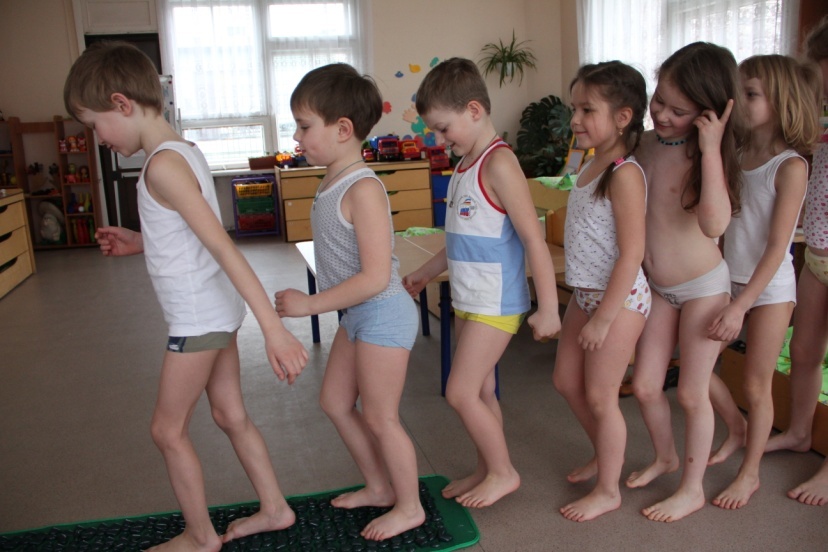 Технологии обучения здоровому образу жизни
Утренняя гимнастикаФизкультурные занятияЗанятия из серии «Здоровье»СамомассажАктивный отдых
Утренняя гимнастика
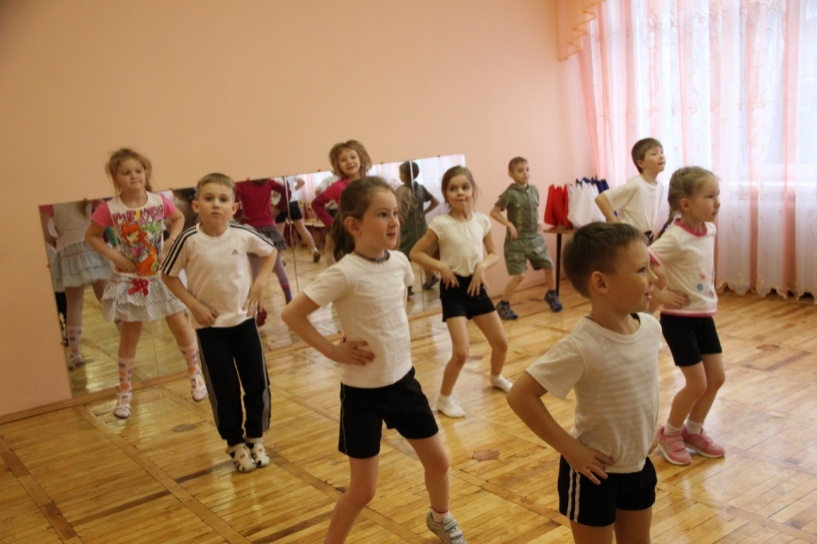 Физкультурные занятия
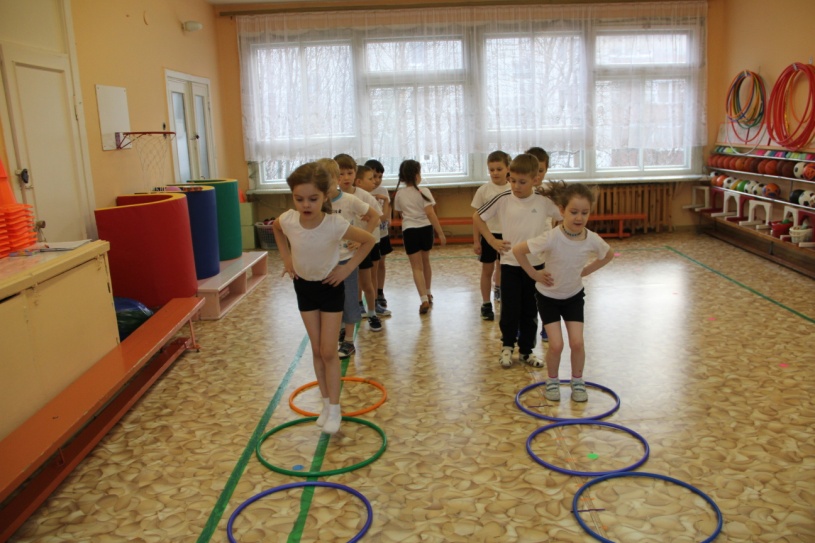 Занятия из серии «Здоровье»
Самомассаж
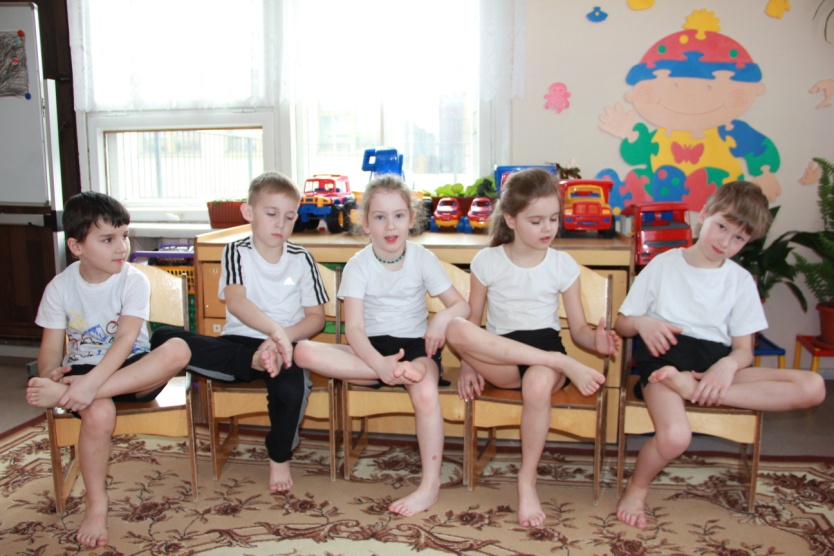 Активный отдых
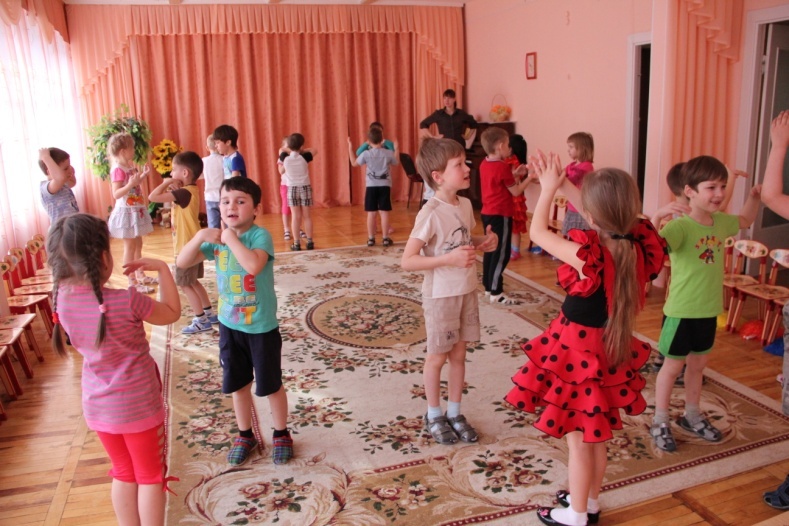 Активный отдых
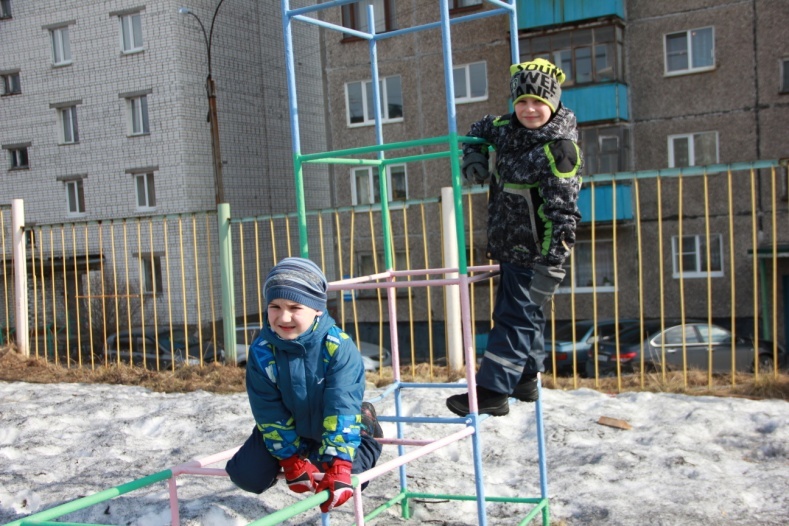 Коррекционные технологии
Технология музыкального воздействияСказкотерапияАртикуляционная гимнастика
Технологии музыкального воздействия
Сказкотерапия
Артикуляционная гимнастика
Мы должны стремиться к полной реализации в жизни каждого ребенка трех моментов: 1) достаточной индивидуальной умственной нагрузки2) обеспечения условий для преобладания положительных эмоциональных впечатлений3) полного удовлетворения потребности в движении